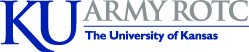 Ranger Buddy Competition 2024

Fort Leavenworth, Kansas04-07 APR 24
Task Organization
X
Blackhawk
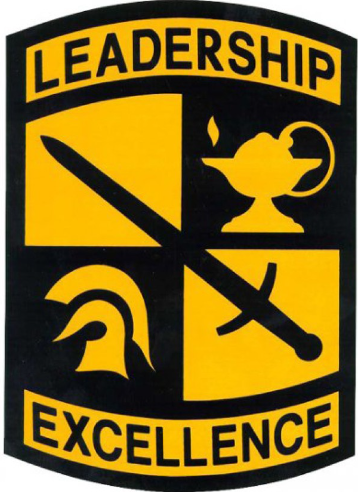 II
Jayhawk
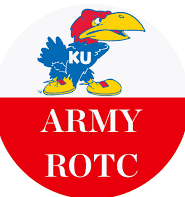 UMKC
KSU
Tactical Lanes-Direct Support
Registration Data
Each school will submit OML number for competing teams. Additional teams will be allocated until 180 teams have been filled.
Teams are comprised of Male (two male), Female (two female), or Co-ed (one male, one female) Cadets.

Teams may be created from any of the three categories (male, female, co-ed)

 Cadets should be paired based on their upper classmen (MS III-V) or lower classmen (MS I-II) status.
 
Awards are awarded by category best Upperclassmen Male, Female, and Co-ed teams. Best underclassmen Male, Female, and Co-ed teams. 

Awards are also awarded for best overall team (male, female, Co-ed) regardless of upperclassmen or lower classmen status. 

3rd BDE schools are guaranteed a minimum of four (4) competition teams.
5
As of 07 APR 22
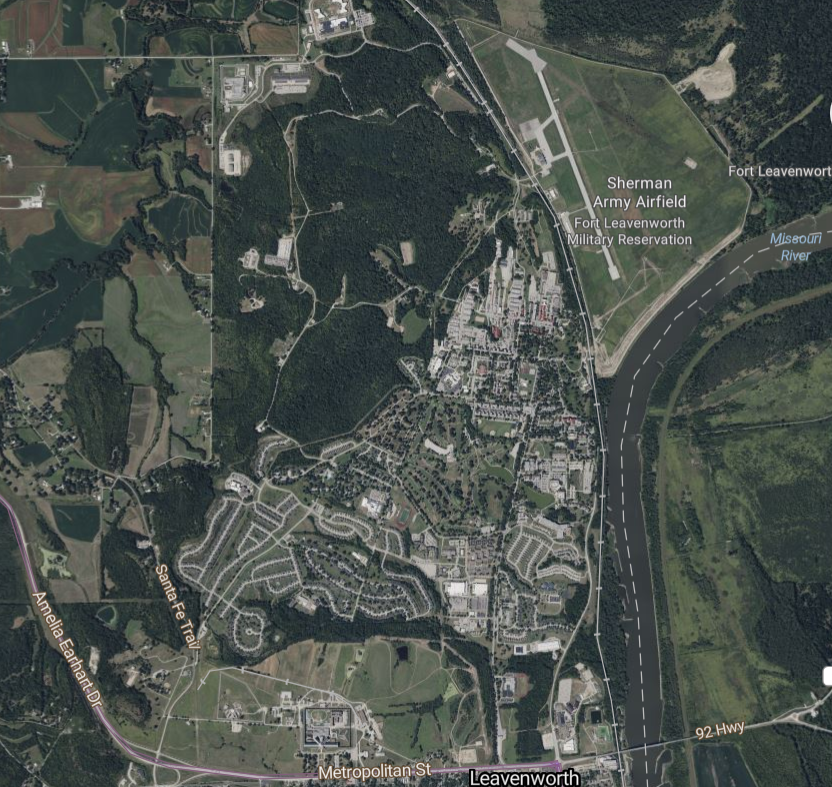 Ranger Buddy Competition Location
Sherman Army Airfield
Cadet and Cadre Barracks
Mission Training Complex
Area of Interest: Fort Leavenworth, KS is the oldest continuously operating military installation west of the Mississippi River. Fort Leavenworth is home to The US Army Combined Arms Center (CAC). Fort Leavenworth is home to all “Field Grade Officers” and runs the US Army Command and General Staff College. Fort Leavenworth is home to about 2,892 active-duty Soldiers, 1,130 students, and 5,175 APF and NAF Civilians.
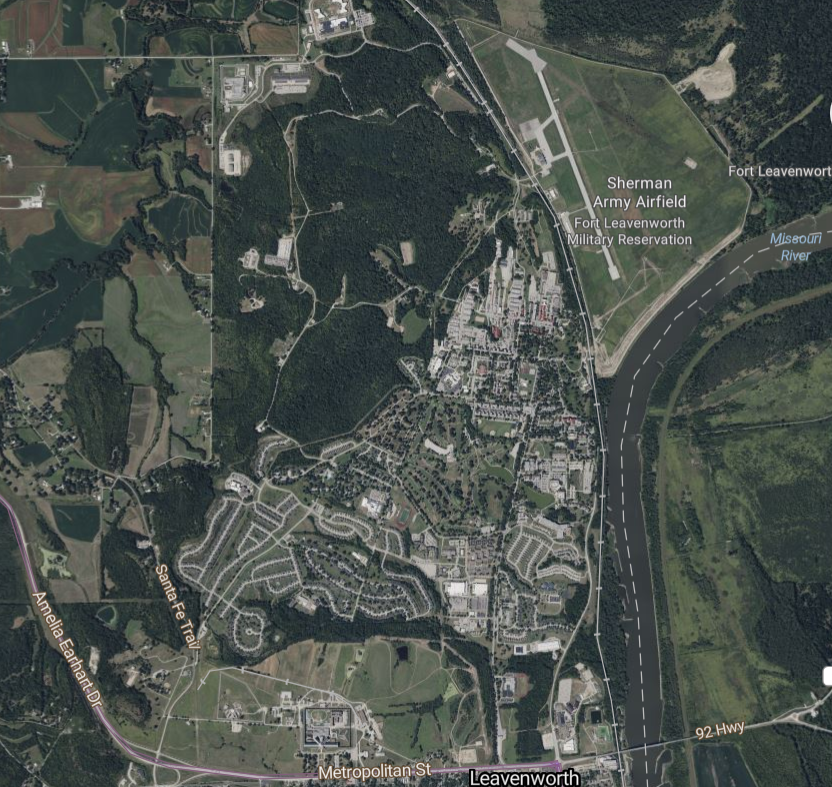 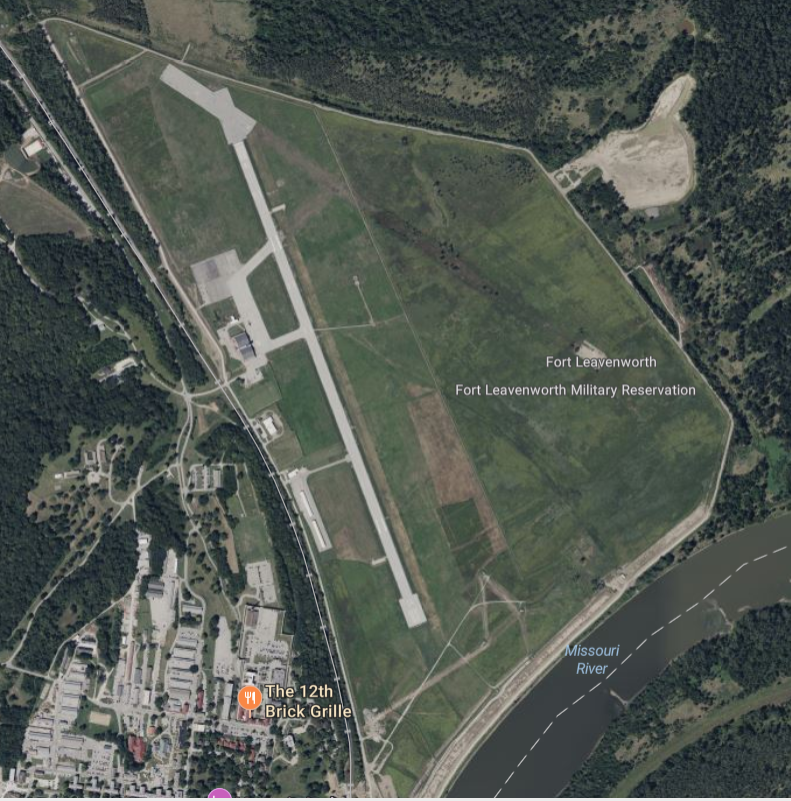 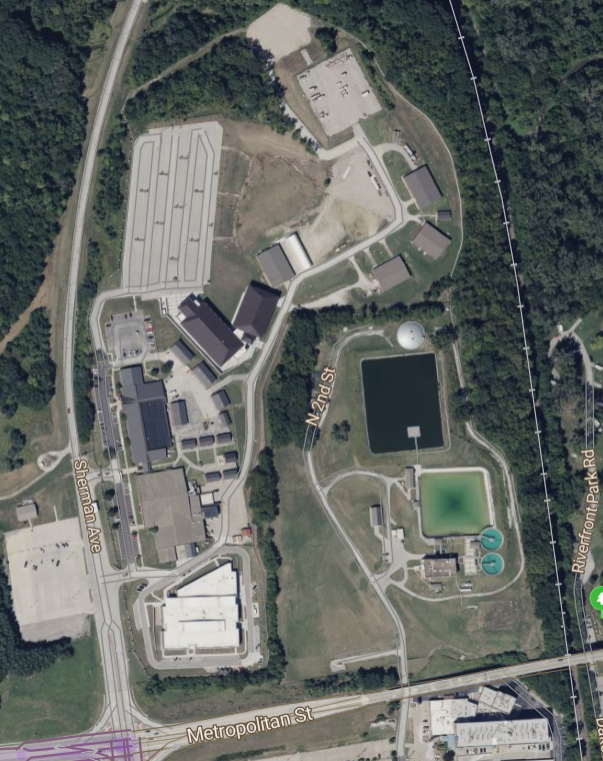 Area of Operations: Mission Training Complex. Located at the southeast corner of Fort Leavenworth, the facility offers 45,000 feet of configurable indoor training space, a DFAC, and on-site barracks that can house up to 560 Soldiers.   

Sherman Army Airfield/ Chief Joseph Loop. The primary area of ops. is bounded to the South by the Missouri River, to the West by Fort Leavenworth railway, to the North by the 61 Easting, and to the East by the 37 Northing. The Chief Joseph Loop is a dirt and gravel road capable of holding single way traffic that encircles all of Sherman Army Airfield. The largest identifiable feature is the Sherman Army Airfield.
Mission:
3rd Brigade conducts Ranger Buddy Competition, under the direction of the University of Kansas, Jayhawk Battalion, at Fort Leavenworth, KS from 060700-1830APR24 to instill a culture of winning and excellence across Cadet Command while maximizing the event as an ROTC marketing opportunity.
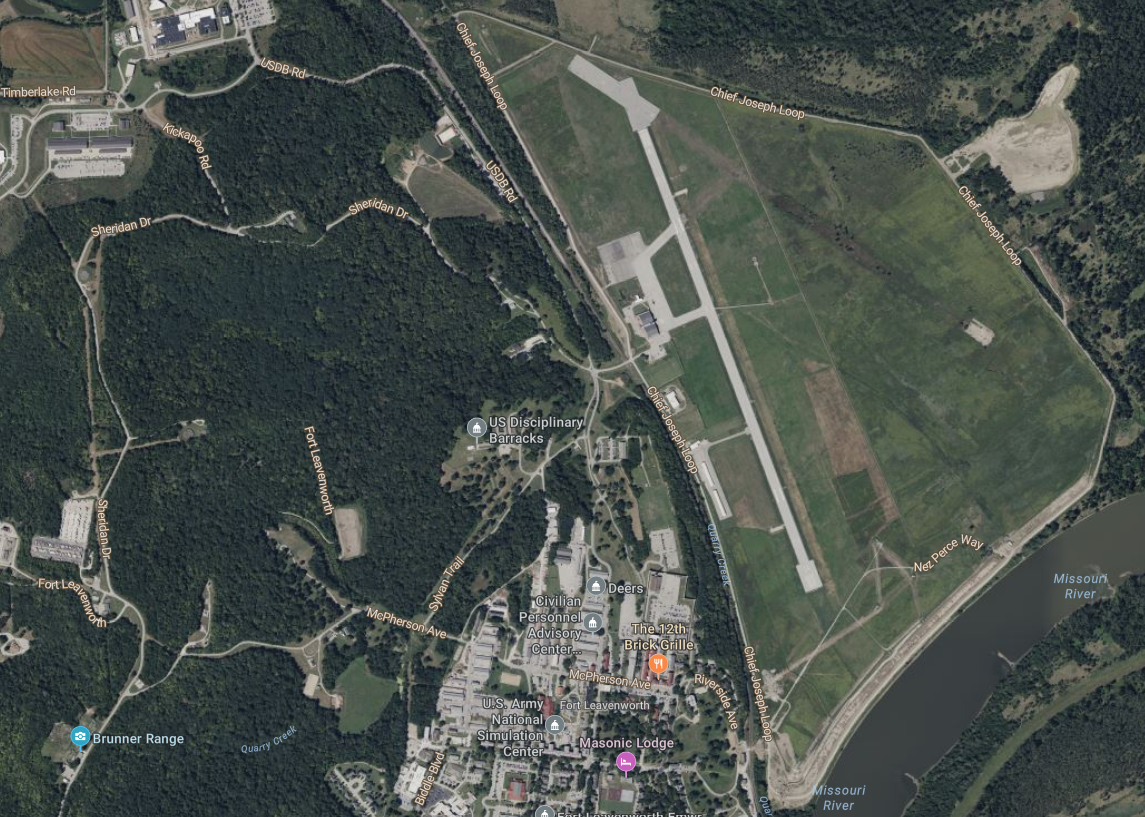 Mission: 3rd Brigade conducts Ranger Buddy Competition, under the direction of the University of Kansas, Jayhawk Battalion, at Fort Leavenworth, KS from 060700-1830APR24 to instill a culture of winning and excellence across Cadet Command while maximizing the event as an ROTC marketing opportunity.
Task Force CP
Concept of Operation: This operation is conducted in three phases. Phase I- RSOI, Phase II- Execution, Phase III- Awards Ceremony and Dismissal. Decisive to this operation is execution of warrior tasks during PH II. 

Phase I- RSOI- Critical to this phase is the reception of all competitors at Fort Leavenworth, KS NLT 051800APR24. Prior to the reception of competitors all teams must register at Link. Competitors and coaches are invited to attend IPR’s held by KU starting on 01MAR24. 

PH II- Execution- Critical to this phase is the execution of tactical lane tasks. This phase begins with a written land navigation exam on 05APR and ends with the completion of tactical lanes on 06APR. During this phase competitors will complete 15 tactical tasks and a 13.5-mile road march. 

Ph III- Award/Recovery- This phase begins o/a 061800APR24. Critical to this phase is the recognition and awarding of best Ranger Buddy teams.
Red Lane
 (Weapons)
White Lane
(Medical)
Blue Lane 
(Patrolling)
Average Temp: HI: 61 LO: 45
	Precip: 27%
Road March
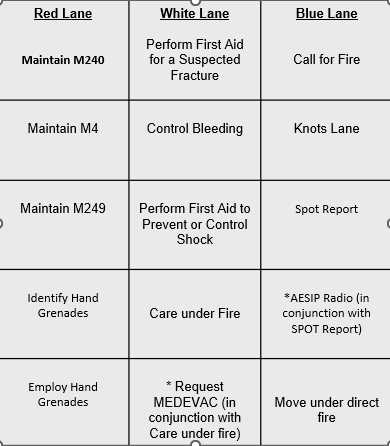 Tactical Lane Tasks
Adherence to CC policy letter 9
All tasks' standards are from:  USAIS 350-6 Expert Infantry (15DEC22)
Past Competitor Information
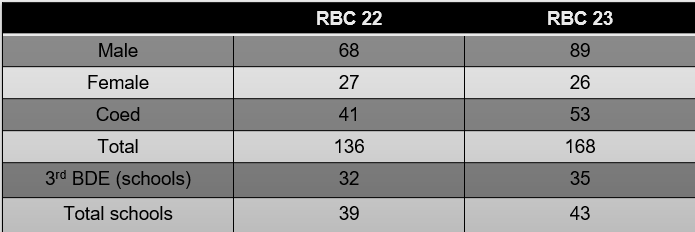 Point of Contact for RBC: 
CPT Travis Emery (KU)
Travis.emery@ku.edu
Sign Up Information 
Allow for up to 8 teams to register per school
Guarantee 4 teams from every 3rd BDE school
Up to 180 teams can compete
History: 
KU has hosted Ranger Buddy Competition since 1996. This year marks the 28th annual competition. 
RBC is focused on retention and training of Cadets across Cadet Command through incentivized CAIT slots and nesting with Policy letter 9 training requirements.
Color Lane Tasks
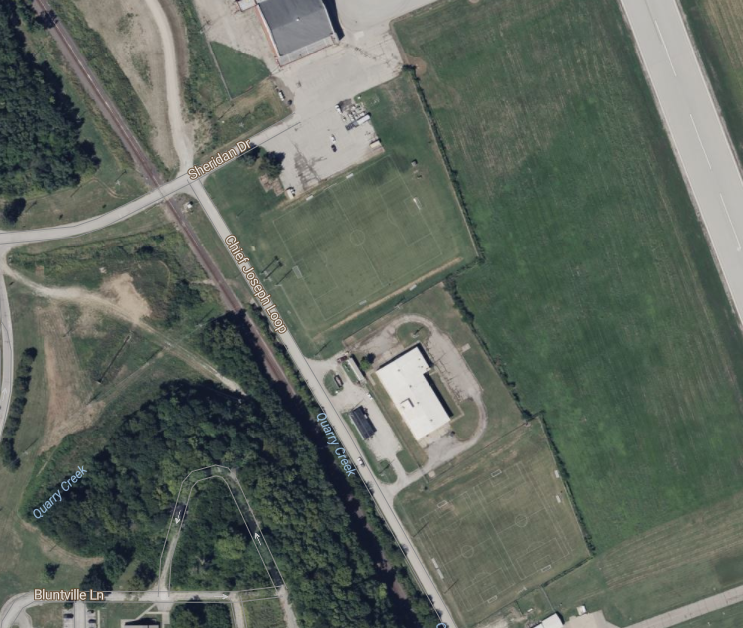 HA
Red Lanes
HA
Blue Lanes
Road March Start
HA
White Lanes
HA
PH II- Execution (Tactical Lanes) NLT060600APR24 Cadre bring competitors via GSA to the Cadet Drop off near all lanes.  2.9 Miles from MTC. During this phase, Cadets divide amongst the three color lanes. Each lane will have 5 stations with up to 30 teams competing. Competitors have 1.5 hours to execute all tasks at the lanes. 

Red Lanes: Cadets complete five tasks at stations during this sub phase and a 4-mile road march. 1. M240, 2. M249, and 3. M4, all weapons assembly, disassembly, functions check. 4. Hand grenade identification, and 5. Hand Grenade Employment. 

Blue Lanes: Cadets complete five tasks at stations during this sub phase and a 4-mile road march. 1 Call for Fire, 2/3. Spot Report/ put into operation SINGARS, 4. Tie a Swiss Rappel Seat, 5. Move under direct fire.

White Lane: Cadets complete five tasks at stations during this sub phase and a 4-mile road march. 1. Perform first aid of a fracture, 2. control bleeding, 3. perform first aid to prevent and control shock, 4/ 5 Care under fire.
23
[Speaker Notes: 184 total teams MAX

54 total graders for all stations]
13.5-Mile Road March
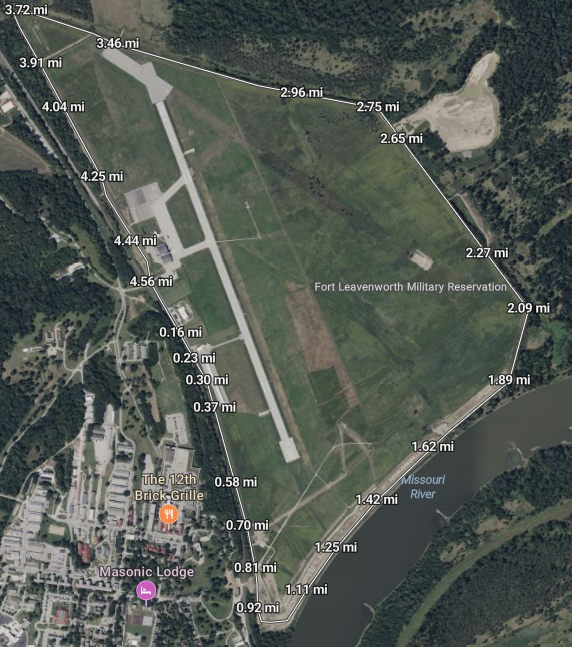 PH II- Execution (Road March) This phase occurs simultaneous to the color lane tasks. During this subphase competitors complete three (3) 4.5-mile-long road marches. Each road march will increase in difficulty as the event progresses. 

Event Analysis: 
Weigh in occurs prior to each loop during Competition 
Competitors are divided onto three separate lanes (Red, White, Blue)
Up to 30 teams are placed at each of the three lanes. 
15 teams execute the color lane tasks
15 teams execute the tactical road march
All competitors execute road march in a counterclockwise movement
Times are taken by Red Dirt Racing 
All three times are consolidated and the best time wins
Each iteration competitors are tasked with carrying an item
Items increase in weigh each iteration 
At the 1.5-hour mark Cadets rotate either to lane tasks or the road march
Cadets still on the course lose time to conduct color lane tasks
LRP
LRP
TF CP
Tactical Lanes
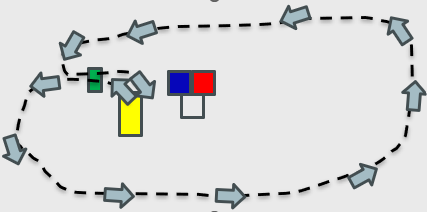 COA Sketch
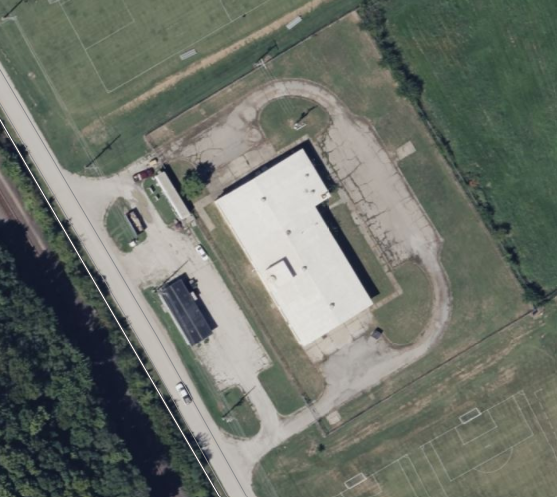 Start
Staging
Color lane staging areas
Start line
Road march staging area
Road March Start Line
Command and Control:

Command: 
Lane OIC- SFC Lynn (KU)
Standards:

Cadets will complete each 4.5-mile lap in the 1.5 hours provided. 
Times are recorded via a timed solution.
Fastest overall course time receives the max amount of points
35# ruck weight without water
Sustainment: 
Classes of Supply: 
	I: MRE (B), Boxed Meal (L)
	VI: Weights (Iterations I/II Road March

Transportation: 
Red Dirt Racing Timing solution for Road March
Golf Cart provided for lead and trail

Medical: 
Medics and BDE Nurse Staged at Recovery Tent
Golf Cart Dedicated to Medical Recovery
Flow of Lane (Executed 3 times)
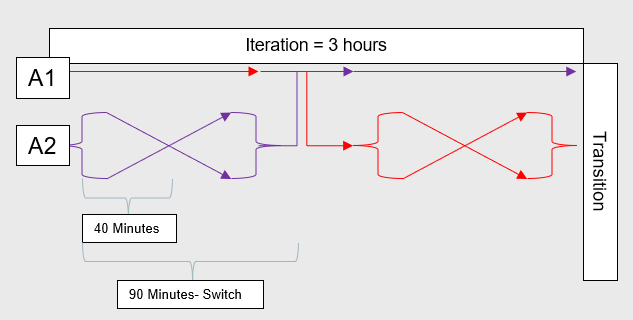 30 Teams
30 Teams
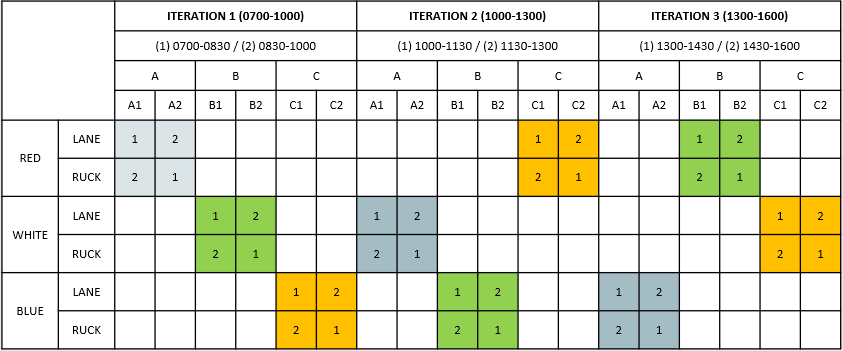 Road March = 4.5 mile * 15 Min/Mile= 107.5
Red Lane = 22.5 Minutes to complete
White Lane = 28.5 Minutes to complete
Blue Lane = 31 Minutes to complete
Scoring Guidelines
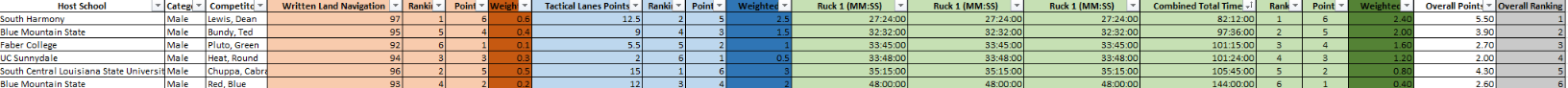 Score is broken into three events (Written Land Navigation, Ruck Times, Tactical Lanes) Written Land Nav 10% the competitor's total score. Ruck times are weighted at 40% of competitor's total score. Tactical lanes are weighted at 50% a competitor's score 

 Best Written Score 
 Highest Number of Go’s with 1 attempt at each task
 Fastest Ruck Time

 Best overall school is based on total points for each program. 

 Standings are updated between events.
Event Timeline
05 APR 24

0900- In-processing opens
1800- In-processing closed
        - DFAC 1 open for competitors
        - Lecture Hall 1 Coaches Brief

1900- DFAC 2 PMS and BDE Social
1930- DFAC Closed
2000- Lecture Hall 1 and 2- Written Land Nav Test

*0900-2200- Weapons located in foyer for
additional training
04 APR 24

1200- ADVON Arrives Fort Leavenworth
1200- Sign for Barracks
1300- Latrines, Golf Carts, and Tents arrive and established
1700- Lanes established, lane rehearsal begin
2000- Lane rehearsals complete
06 APR 24

0700- Competition begins
0830- Lane internal rotation 
1000- Iteration 2 (Red, White, Blue)
1130- Lane internal rotation
1300- Iteration 3 (Red, White, Blue)
1430- Lane internal rotation
1600- End of competition
1700- Awards ceremony
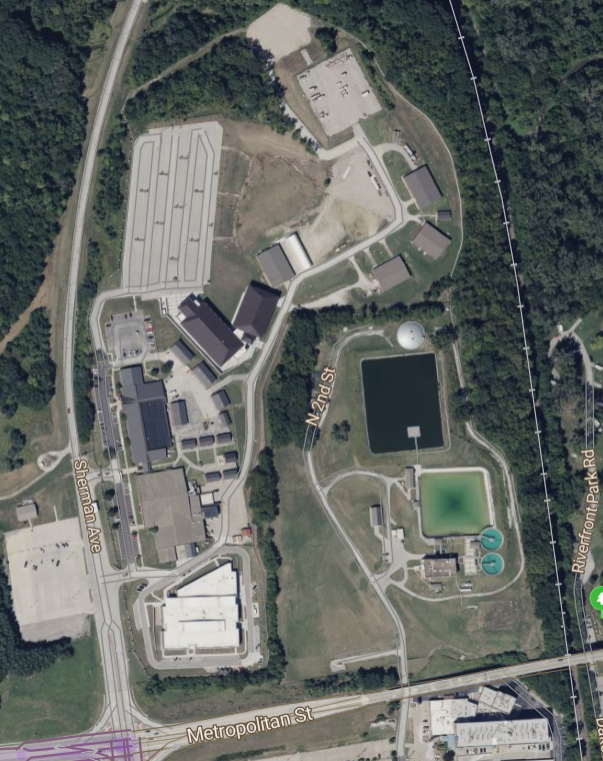 Reception Staging and Onward Integration.

In-Processing Timeline:
NLT 051750APR24- Cadets check in through N. entrance of barracks at Mission Training Complex.  (Yellow Box)
NLT 051800APR Cadets arrive at Lecture 1 for coach's brief. (two Cadets per program max) (Blue) Dinner served in DFAC 1 to remaining competitors.(Green)
051900APR PMS and BDE CMD Team Social DFAC 2 (Purple)
052000APR Written Land Navigation Exam in Lecture 1 and 2 (Blue)
Parking
Barracks
Lecture 1 and 2
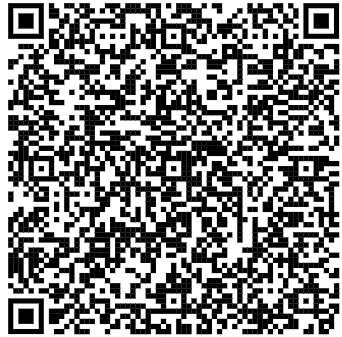 DFAC 1
DFAC 2
Location of MTC:
Insert Map of Mission Training Complex
Red Lane Overview
Lane Concept- Cadets receive brief from station OIC at red lane staging area. Teams move to Road March staging or receive lane brief and travel to stations.  Stations are managed by lane OIC. No more than 30 teams are executing tactical tasks at lane. Station must accommodate up to 15 teams competing and 15 teams staged at any time. 

Station 1- One team member will clear and disassemble M240 in 3 minutes. The other team member will assemble, and functions check in 3 minutes. 

Station 2- One team member will clear and disassemble the M4 in 2.5 minutes. The other team member will assemble, and functions check in  2.5 minutes. 

Station 3- One team member will clear and disassemble M249 in 3 minutes. The other team member will assemble, and functions check in 3 minutes. 

Station 4- As a team, Cadets will correctly identify six grenades by nomenclature and purpose within 2.5 minutes

Station 5- Each team member will receive four (4) grenade bodies. Each team member will have 30 seconds to defeat enemy in the open by landing one of two grenades within a 5-meter radius of target. Each team member will have 1 minute to defeat enemy in a window or bunker by getting 1 grenade through window.
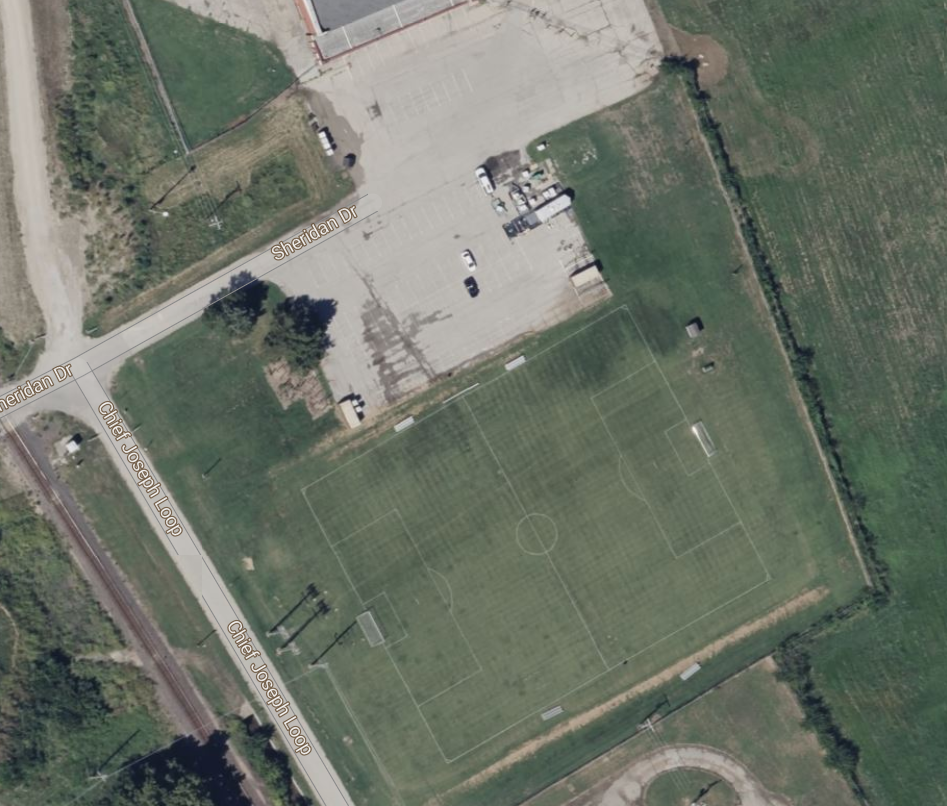 Task Force CP
Latrines
Blue Lane
5
3
2
Direction to Road March
1
4
Red Lane Staging
Command and Control:

Command: 
Lane OIC- UMKC
Sustainment: 
Classes of Supply: 
	IV: Construction Material (3x Window), (6x Barriers)
	V:  Grenade Bodies (30) 
	IX: M4 (9), M249 (9), M240 (9)

Medical: 
Medics and BDE Nurse Staged at Recovery Tent


Safety: 
All three teams on grenade will move forward at the same time to prevent stray grenades from striking competitors.
[Speaker Notes: 2 graders and 4 stations
4 graders and 4 stations
4 graders and 4 stations
4 graders and 4 stations]
White Lane Overview
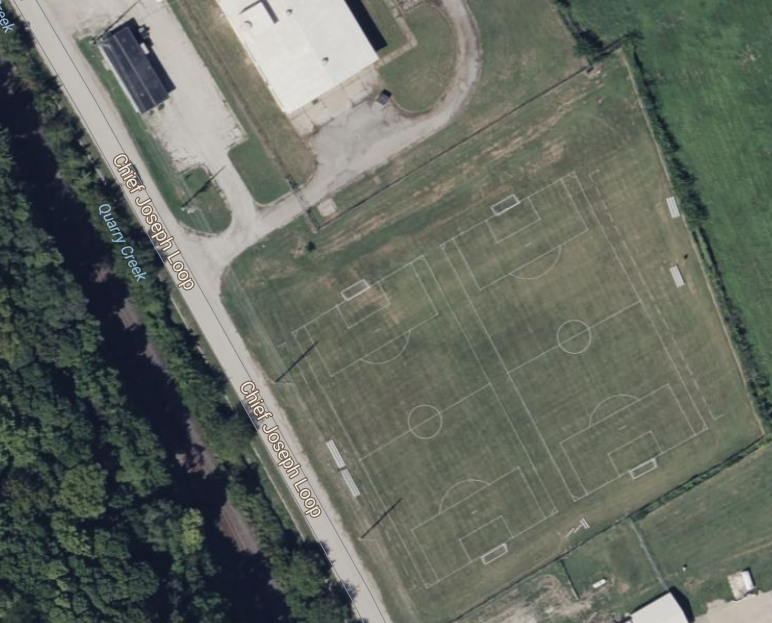 Lane Concept- Cadets receive brief from station OIC at white lane staging area. Teams move to Road March staging or receive lane brief and travel to stations.  Stations are managed by lane OIC. No more than 30 teams are executing tactical tasks at lane. Station must accommodate up to 15 teams competing and 15 teams staged at any time. 

Station 1-3- Cadets assess and treat casualty for Fracture, Bleeding, and Shock. Casualties are a Ranger Randy. The injuries are placed on the Ranger Randy. Cadets assess and treat all three injuries. Shock is briefed to cadets during the lane brief. 

Station 4- As a team, Cadets will identify a casualty in the open. Cadets will perform all steps of care under fire, in sequence, within 3 minutes. Cadets will have 6 minutes to transport the casualty to designated HLZ without inflicting further harm on the casualty. 

Station 5- Cadets request a 9 Line Medevac Request. Cadets have 3 minutes to prepare medevac. Cadets transmit lines 1-5 in 25 seconds. Cadets  transmit lines 6-9 in one additional minute.
Direction to TF CP
Road March Staging
4
5
3
2
White Lane Staging
1
Command and Control:

Command: 
Lane OIC- CPT Kramer (KU)
Sustainment: 
Classes of Supply: 
	IV: Sandbag bunkers (18 Sandbags)
	VIII: Sling (30), Tourniquet (30), Litters (3), CLS Bags (6)
	IX: Ranger Randy (9) 
	
Medical: 
Medics and BDE Nurse Staged at Recovery Tent
Medic on station to assist with grading


Safety: 
Water equipped on site and staged near litter carry
[Speaker Notes: 2 graders and 4 stations
4 graders and 4 stations
4 graders and 4 stations
4 graders and 4 stations]
Blue Lane Overview
Lane Concept- Cadets receive brief from station OIC at Blue lane staging area. Teams move to Road March staging or receive lane brief and travel to stations.  Stations are managed by lane OIC. No more than 30 teams are executing tactical tasks at lane. Station must accommodate up to 15 teams competing and 15 teams staged at any time. 

Station 1- On a terrain model, one team member identifies target in accordance with the prescribed scenario. Team member will have 3 minute to successfully transmit a request for fire. Teams will then have an additional 45 seconds (ea) to call at least two but no more than six bracketing corrections. Team has 30 seconds to complete the transmission. 

Station 2- Each team member is given a 15 foot rope. Each team member has 5 minutes to correctly tie (Prusik, Bowline, Square Knot, clove hitch, figure eight retrace)

Station 3-4- Spot report and AESIP radio are done in conjunction. One team member is given a set of binoculars and the other is given a 1523- AESIP radio. One team member develops a SPOT report while the other team member puts into operation the RT 1523. Upon completion of the report, the Cadet operating the radio transmits the lines of the SPOT report. 

Station 5-  Cadets move from one end of the course up to 200 meters towards an enemy position where they are receiving contact. Cadets correctly bound between covered positions selecting cover that is appropriate to the situation.
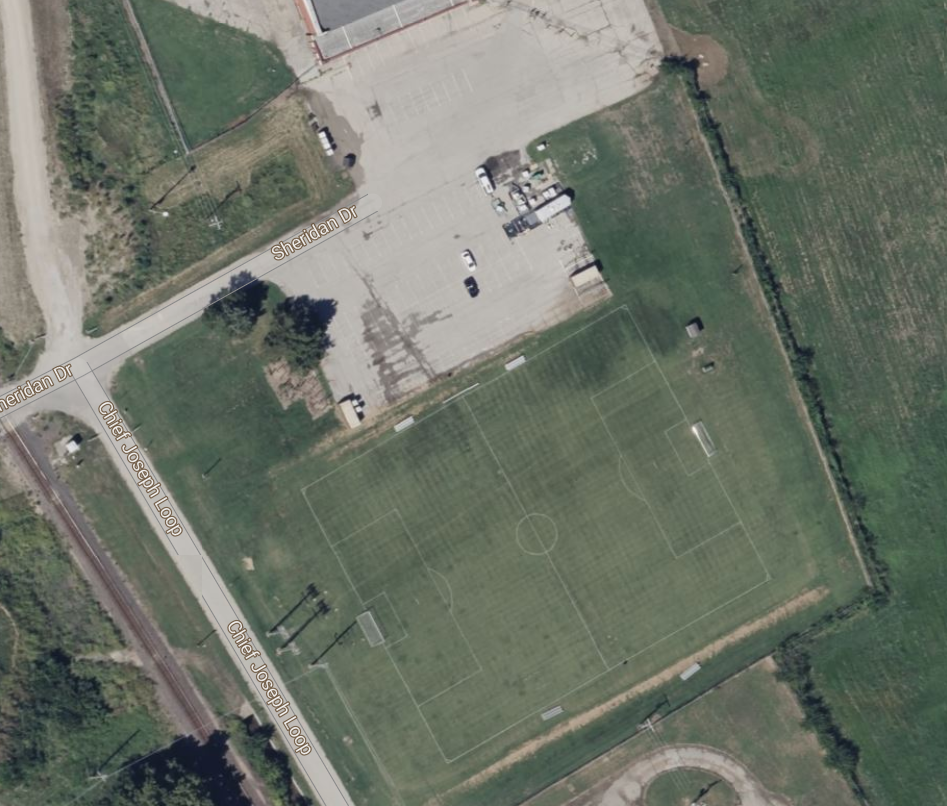 Task Force CP
5
3
Latrines
1
4
2
2
Blue Lane Staging
Direction to Road March
Red Lane
4
Command and Control:

Command: 
Lane OIC- KSU
Sustainment: 
Classes of Supply: 
	III: C02 Canisters (paintball guns)
	IV: Construction Material (6x Barriers), (18x Sandbags), (15x 15-foot rappel ropes) 
	IX: 3x Pneumatic sound machine or paintball gun with C02. (5x AESIP radios), (4x M22 binoculars) 

Medical: 
Medics and BDE Nurse Staged at Recovery Tent


Safety: 
Teams will have appropriate safety gear while executing the movement under direct fire lane. No paintballs are use. Paintball markers only used for noise creation.
[Speaker Notes: 2 graders and 4 stations
4 graders and 4 stations
4 graders and 4 stations
4 graders and 4 stations]
Phase III Awards Ceremony
Awards Concept- Upon completion of the final lane, Cadets consolidate near the red and blue lanes. NLT 1800 Cadets receive brief from Blackhawk 6 and are recognized on the podium. 

Awards-  BDE Guidance- 9 Cait slots awarded to schools
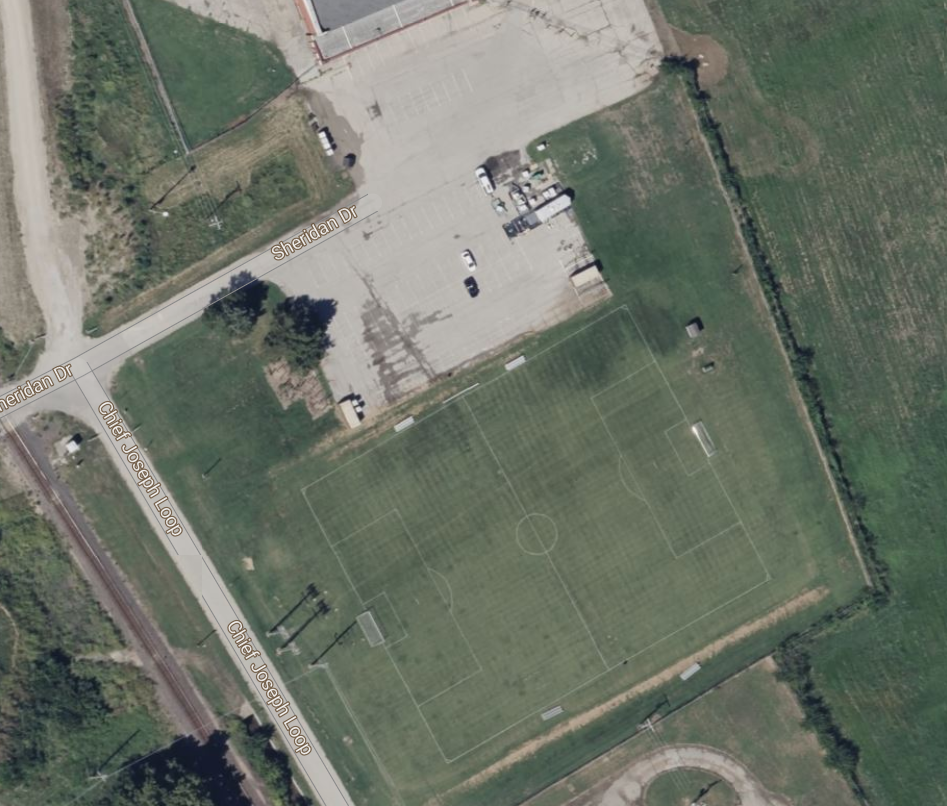 Awards Podium
Formations
Sustainment: 
Classes of Supply: 
	IV: Podium 
	VI: 18 Plaques, 7 Streamers, 1 Large trophy, 6 small Trophies, 6 BDE Coins, 18 Ranger Buddy Coins,  18 certificates. 

Medical: 
Medics and BDE Nurse Staged at Recovery Tent
Command and Control:

Command: 
VIP- LTG Beagle (Recognizes Raider Challenge Winners, awards top male/female/ Co-ed)  
VIP- COL Cruz (Awards top male/ female/ Co-ed Upper/Lowerclassmen), recognizes LTG Beagle) 
Lane OIC- LTC Taetzsch (KU)
Materials Needed:
2x Gators/ vans (medical support)
6x Handheld Radios
10x Water cans
3x fuel cans (gator)


Distance: 5K
Time Standard: 30 MIN
Concept of Sustainment
Class I:  
Competitors receive dinner following coach's brief
Dinner served at DFAC 1
Competitors receive fruit and protein 
Competitors receive boxed lunch
Water located near start point of ruck
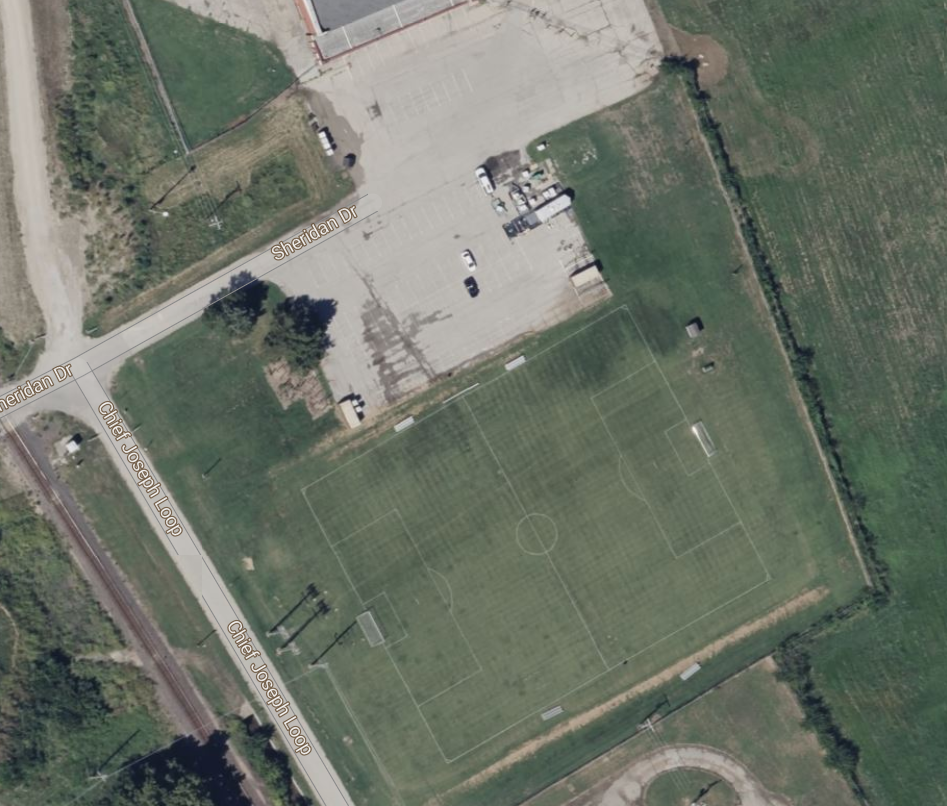 Trash
Latrines
Services and Support:  
Latrines located near red and blue lanes and at
halfway point in the obstacle course.
Class VIII:  
CLS and medical treatment located near red and blue lanes
Medical
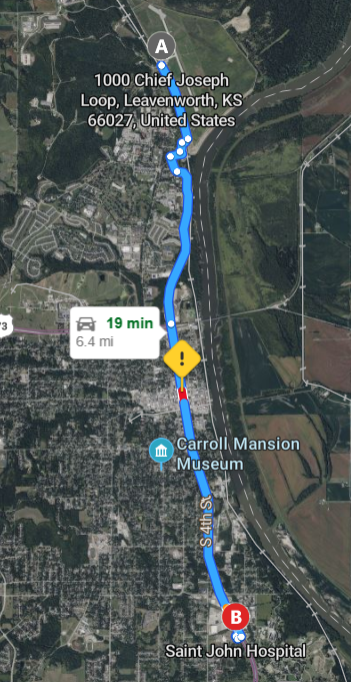 Command and Control: 
CPT Williams leads all operations for medical evacuation 

Priority of Care: 

Urgent- Immediate 911 Call

Priority- Evac to Aid station and transport via GSA to Saint Johns. 6.4 miles. 

Routine- Treated at aid station. 

Personnel: 
5x Medics from National Guard
BDE Nurse- CPT Williams 

Equipment: 
Dedicated Golf Cart
Dedicated GSA
Location of Saint Johns:
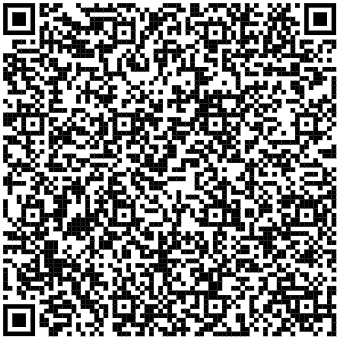 Transportation
Phase I:

Cadre from competitors' university drop competitors at Mission Training Complex and park in the designated parking area.
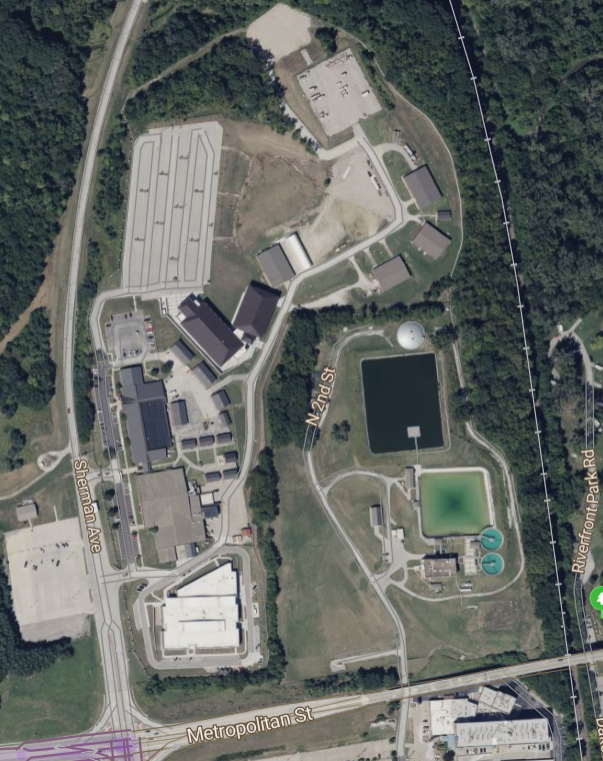 Parking
Location of MTC:
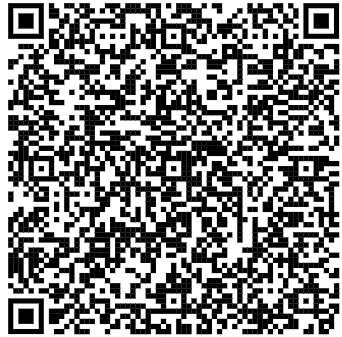 Transportation
Phase II: Cadre bring competitors via GSA to the Cadet Drop off NLT 060530APR24.  2.9 Miles. 

Road March- three dedicated golf carts assist with road march. Lead vehicle, trail vehicle, and resupply vehicle. 

Tactical Lanes- one golf cart is assigned to resupply tactical lanes
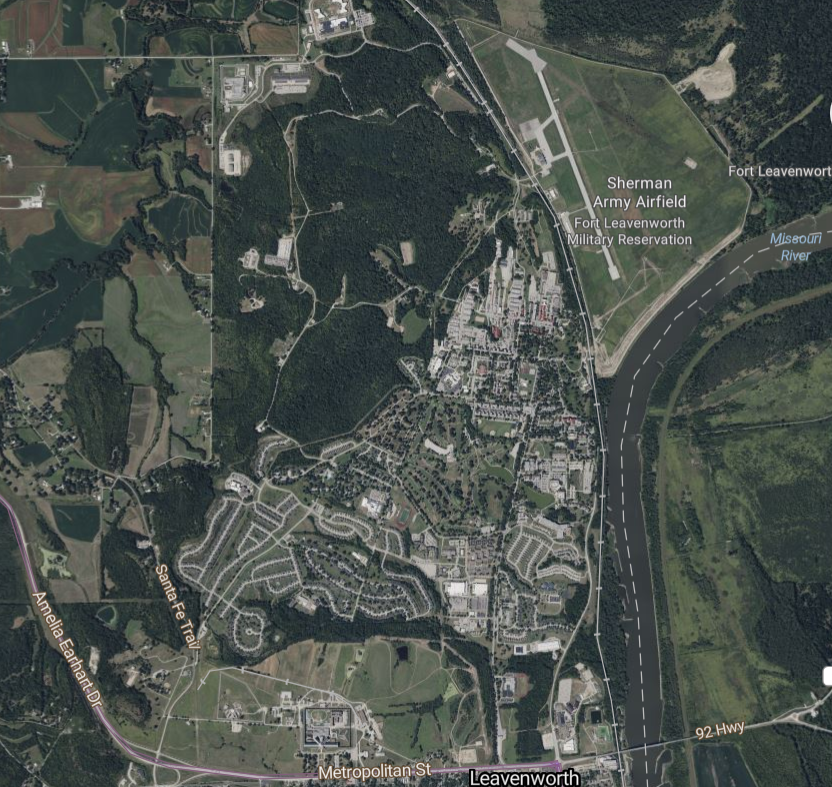 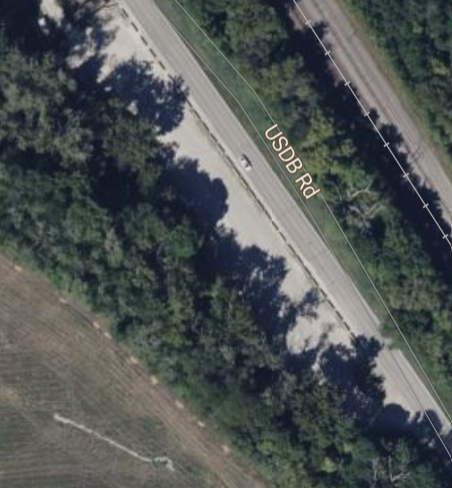 Cadre Parking= 892 Meters
Location of drop off:
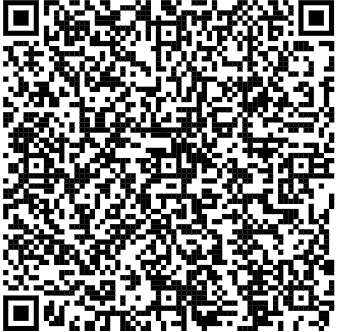 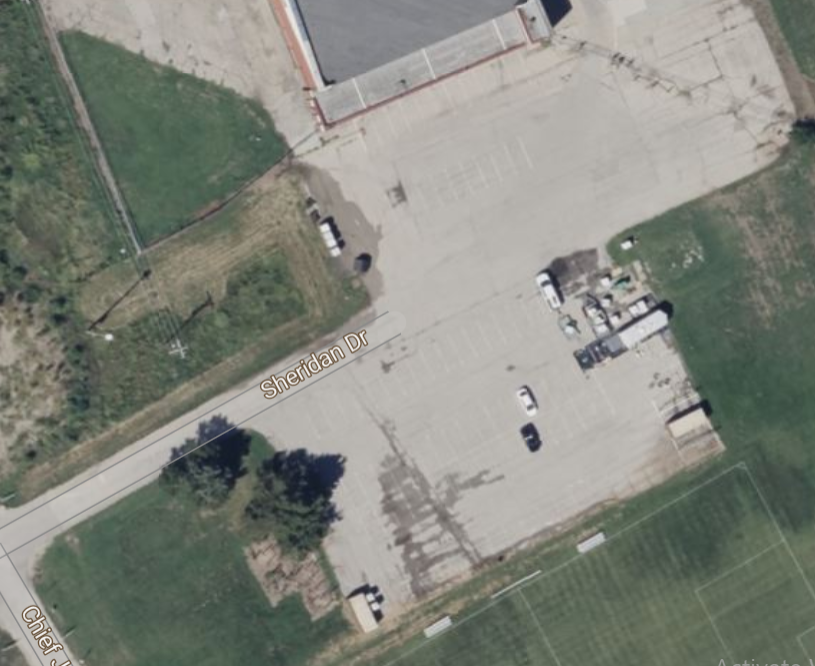 Cadet drop off= 2.9 miles
Command and Control
Internal Lane Control: 

Handheld Radios 
 Command Post 1-1
 Road March 2-1 

External Communication: 

Signal Chats: 
Event Standings – TBP 
RFI Chat
Process for Lane disputes:

Cadet to station OIC > Lane OIC > CP OIC > PMS of KU


Process for score keeping: 

Scored at station (hole punch)  > Lane OIC > Golf Carts > Command Post
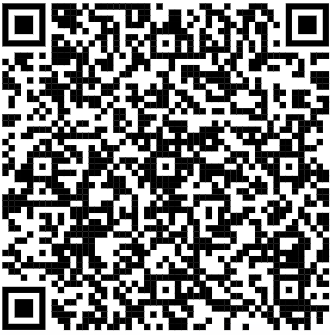 Planning Timeline
05-06APR- RBC 
Execution
05APR-TTT, Final Validation
04APR- ADVON arrives, 
Sign for barracks, day 1 prep, Lane RXL
29MAR24- IPR #3- Final Confirmation
Spring FTX Fort Riley- 21-24MAR
28MAR24- Rehearsal of Concept, KU, 
Supporting schools virtual.
Bataan Memorial March- 16-19MAR
15MAR24- IPR #2 Registration closes
09MAR- All purchases made with delivery expected on 04-05APR24
Confirm National Guard support
01MAR24-IPR #1- Logistics Confirmation
Northen Warfare Challenge- 23-25FEB
09FEB- All Purchase Requests due to BDE 4
02FEB- OPORD Published/ Requests made for NG support
30JAN24- BDE Commander Back brief
14DEC23- KU RBC Planning Conference